Чехов
Антон Павлович. Виртуальная экскурсия в музей «Лавка Чеховых» (г. Таганрог)
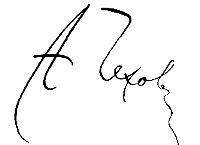 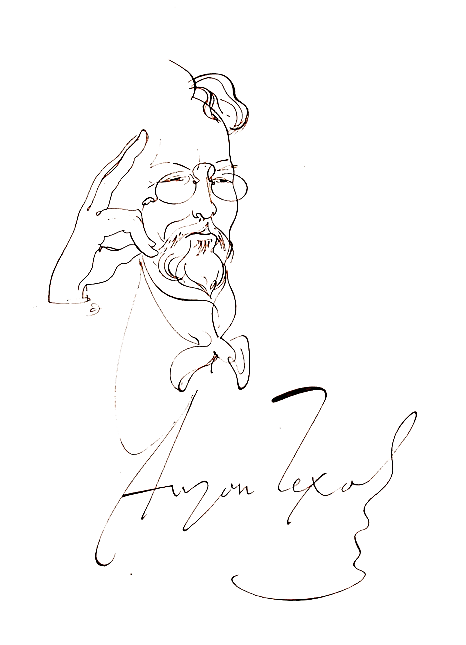 29 января 2020 года исполняется 160 лет
со дня рождения великого русского писателя и драматурга Антона Павловича  Чехова.


В преддверии этой даты мы совершим с вами виртуальную экскурсию в музей А.П. Чехова.
Добро пожаловать…
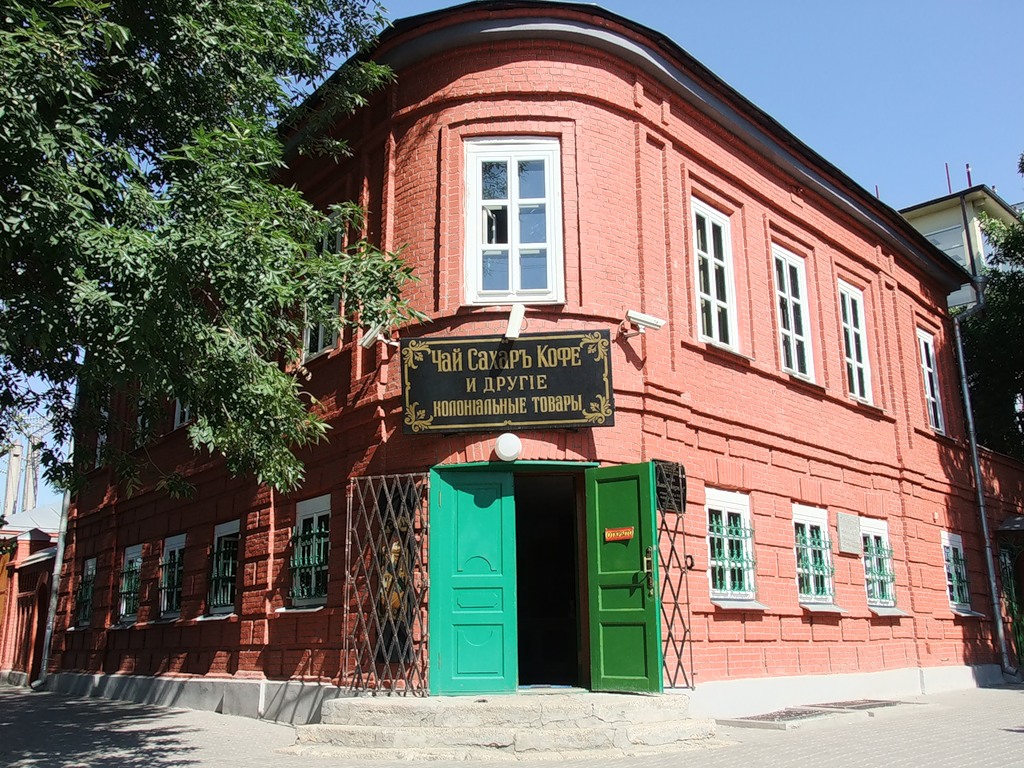 «… мы жили в доме Моисеева на углу Монастырской улицы и Ярмарочного переулка, почти на самом краю города. Мы занимали большой дом, с двором и постройками. Внизу помещался магазин нашего отца, кухня, столовая и еще две комнаты, а наверху обитало все наше семейство, и были жильцы…»
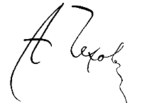 Над входом в магазин красовалась табличка…
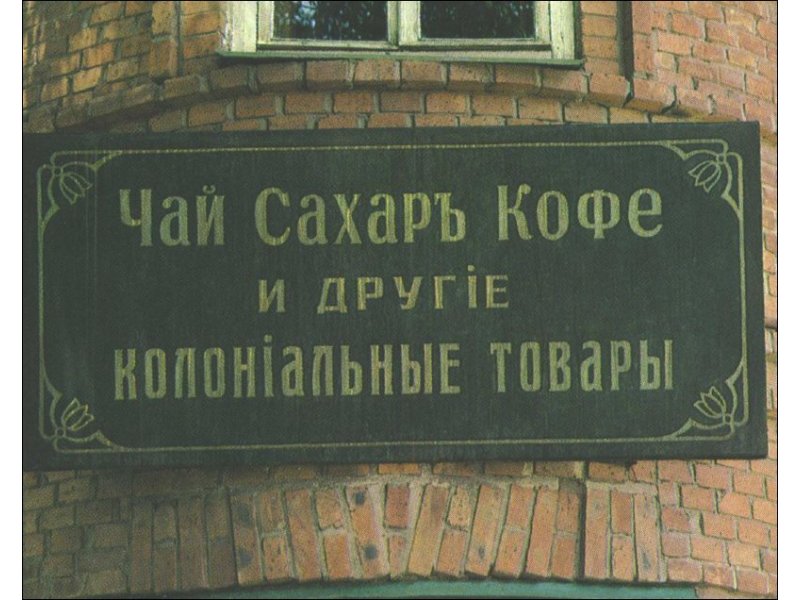 Бакалейная лавка…
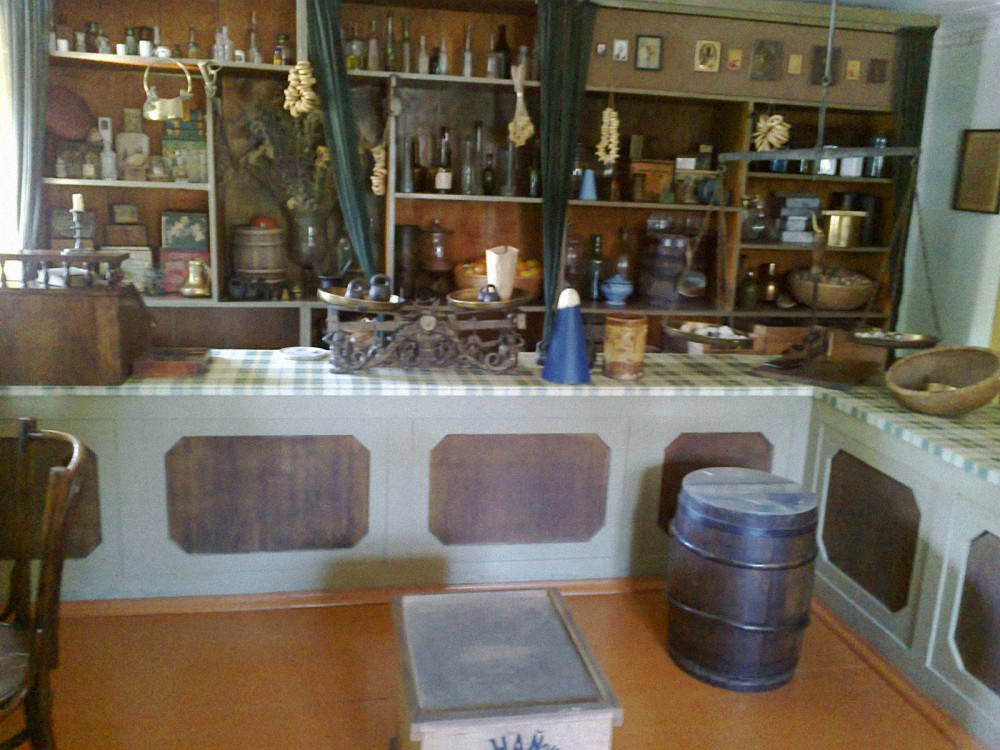 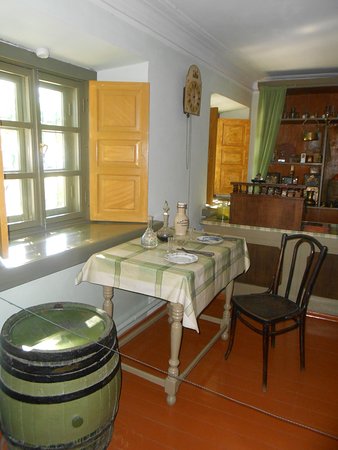 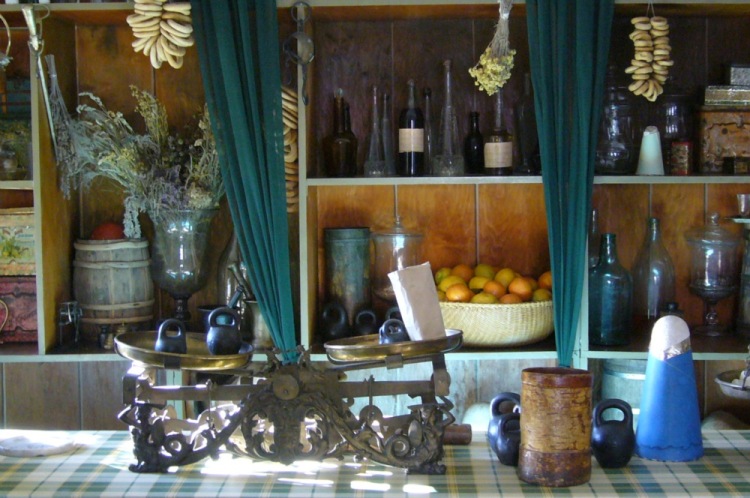 Столовая…
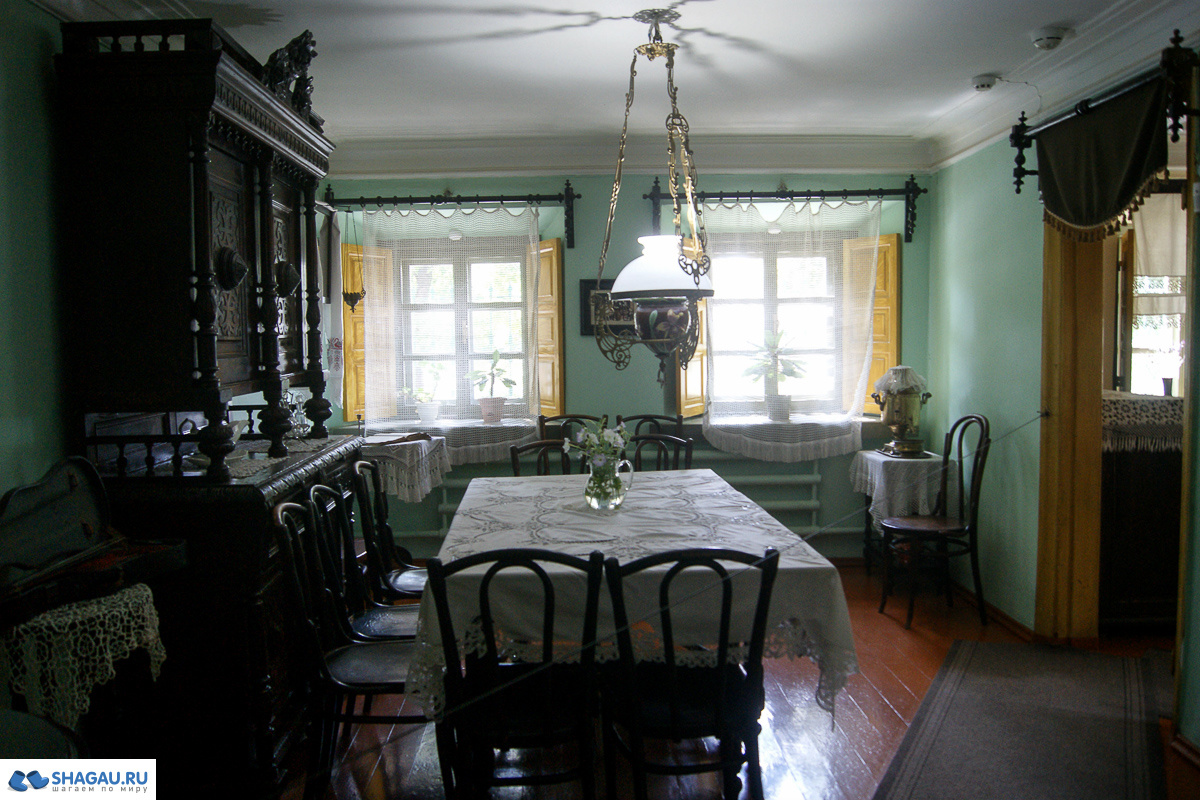 Старинная скрипка отца.
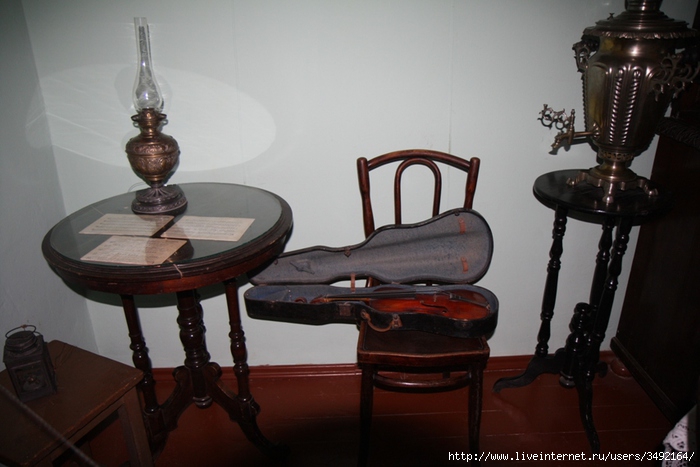 Семья Чеховых…
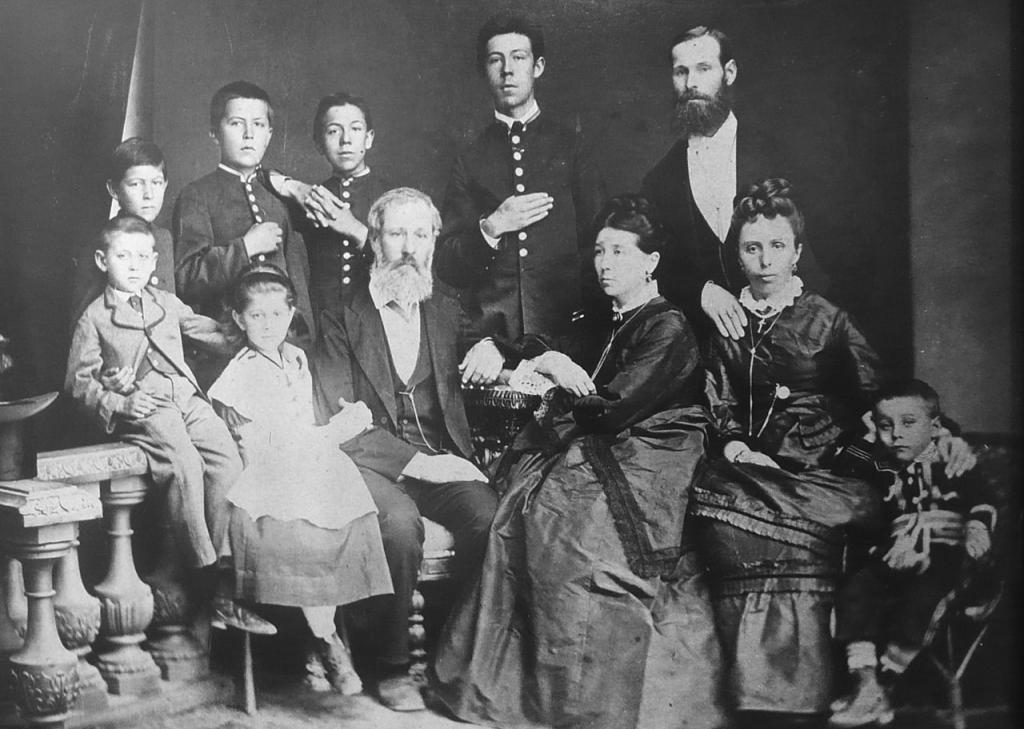 Кухня…
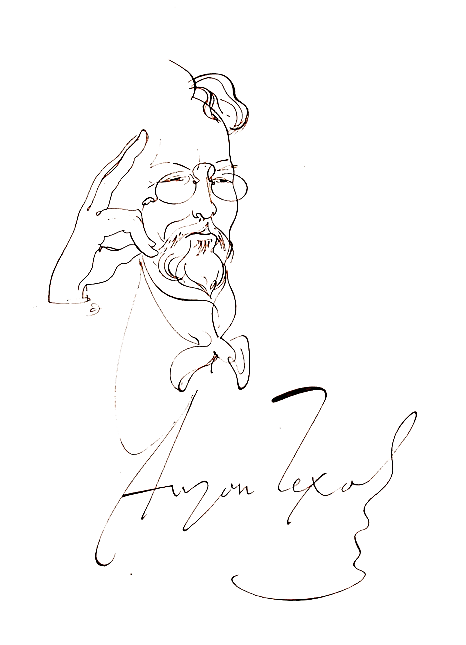 "Умывальник был старинный медный с висящим краном, при умывании нажимаемом снизу вверх. Под умывальником стоял медный таз. И умывальник, и таз всегда были начищены и блестели..."
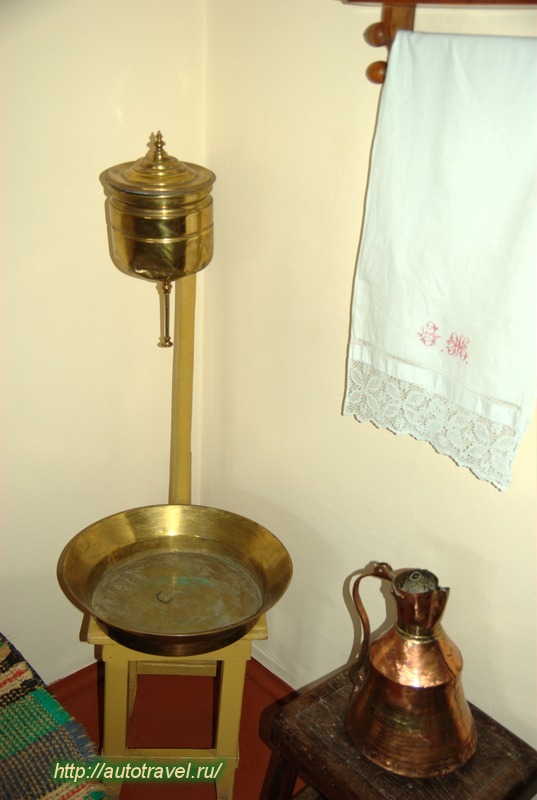 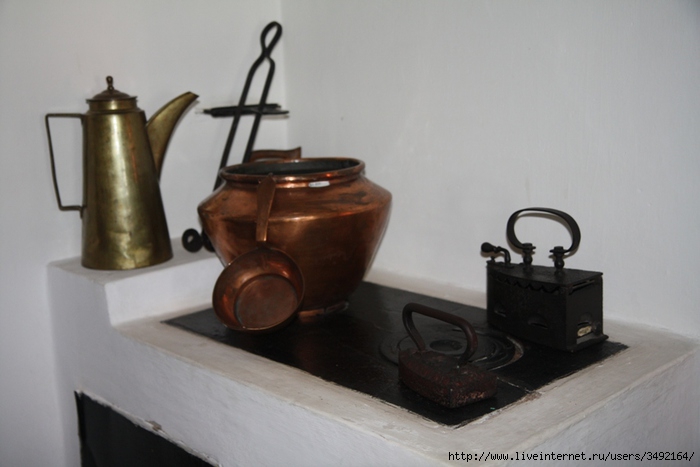 Гостиная…
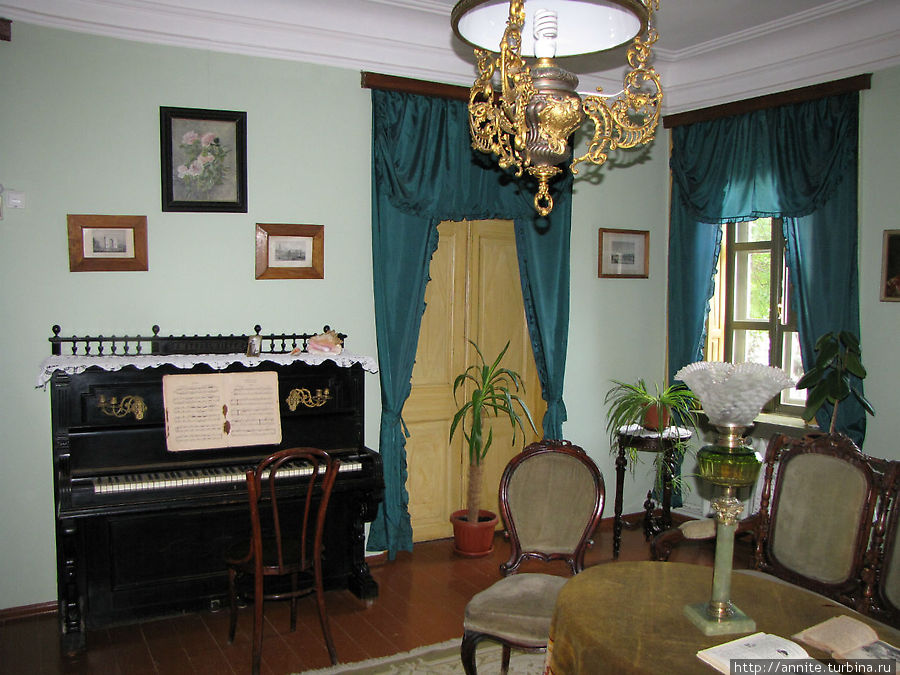 Детская…
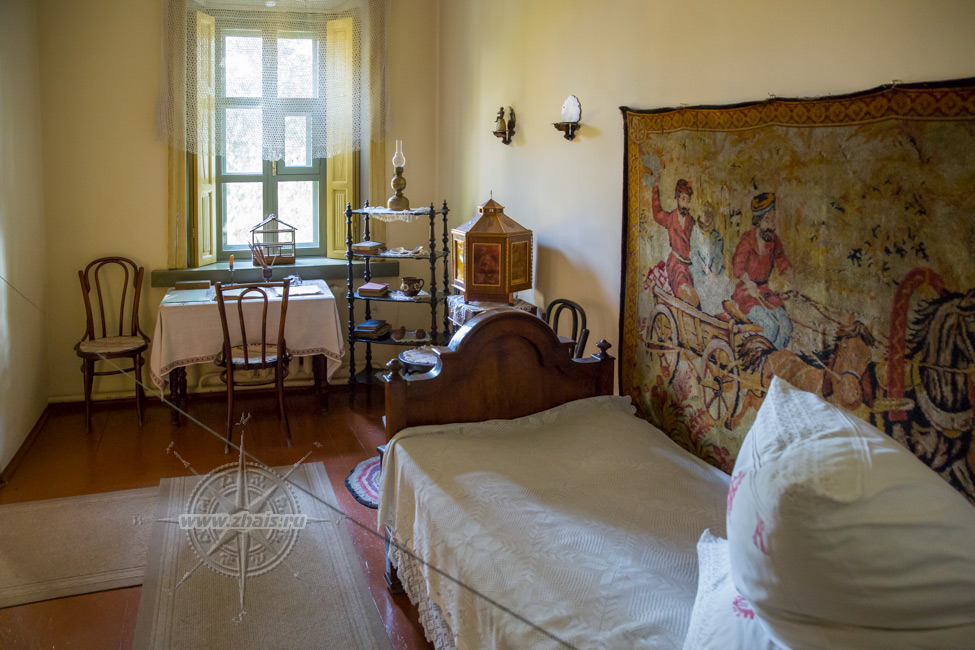 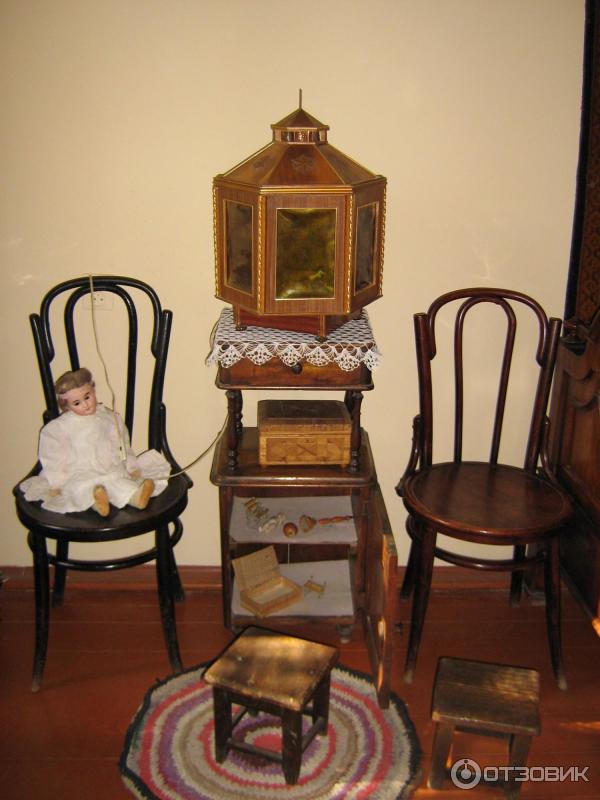 Спальня родителей…
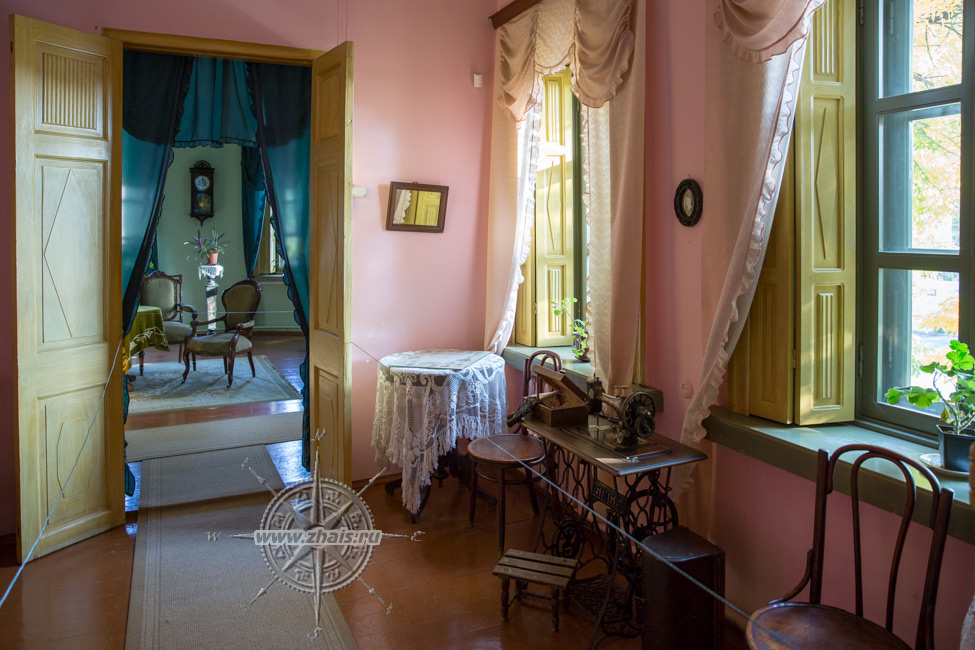 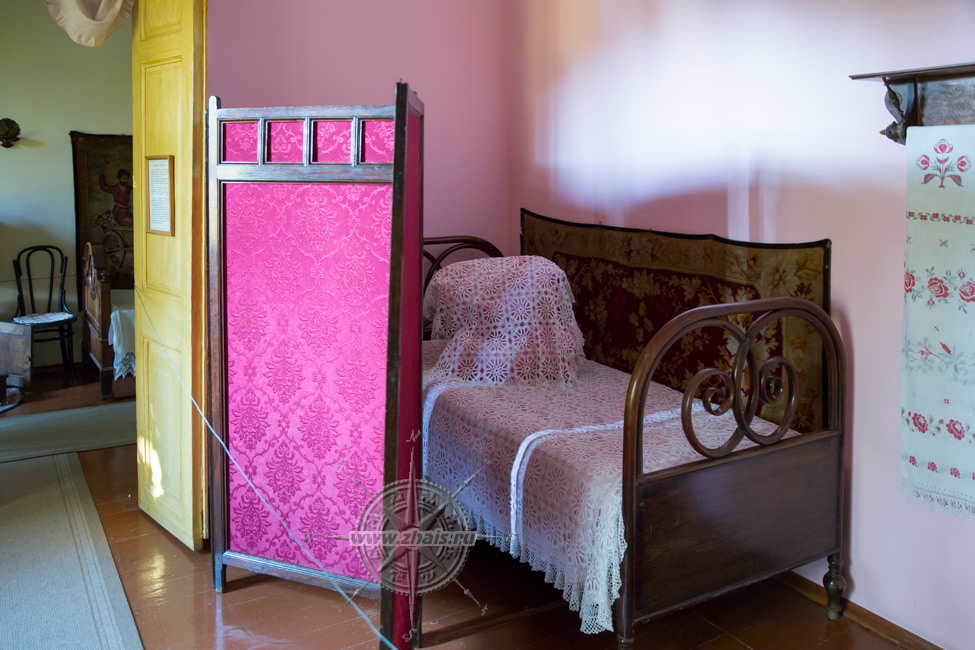 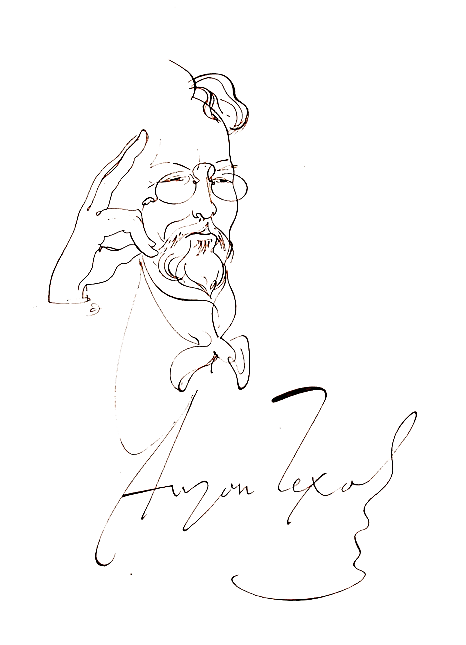 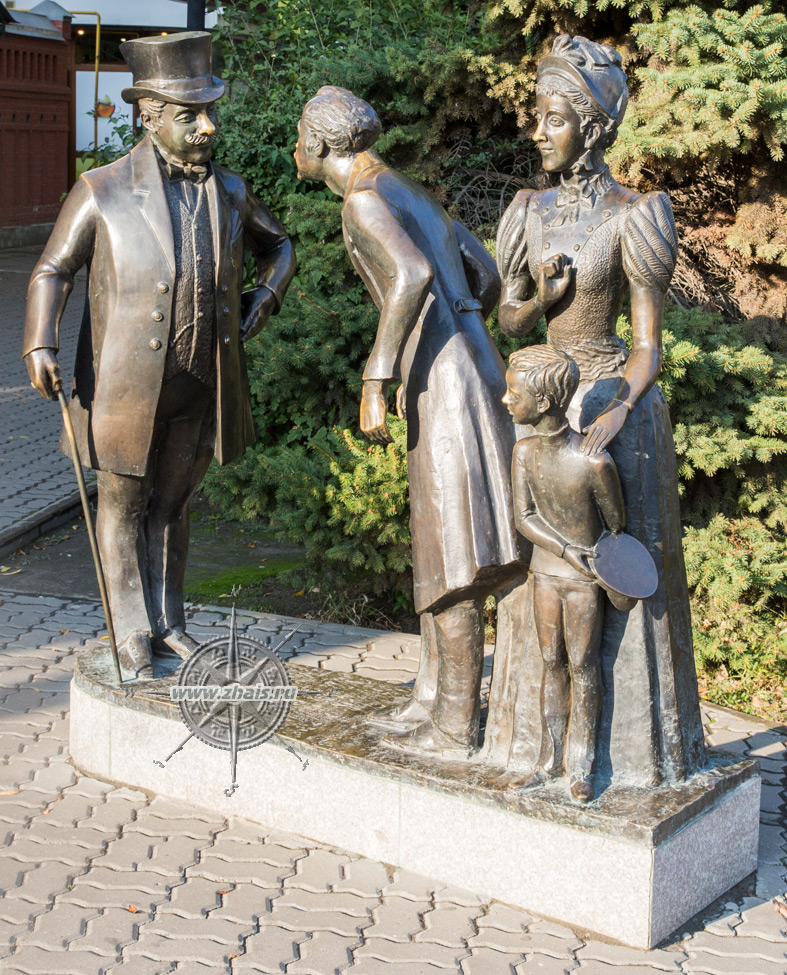 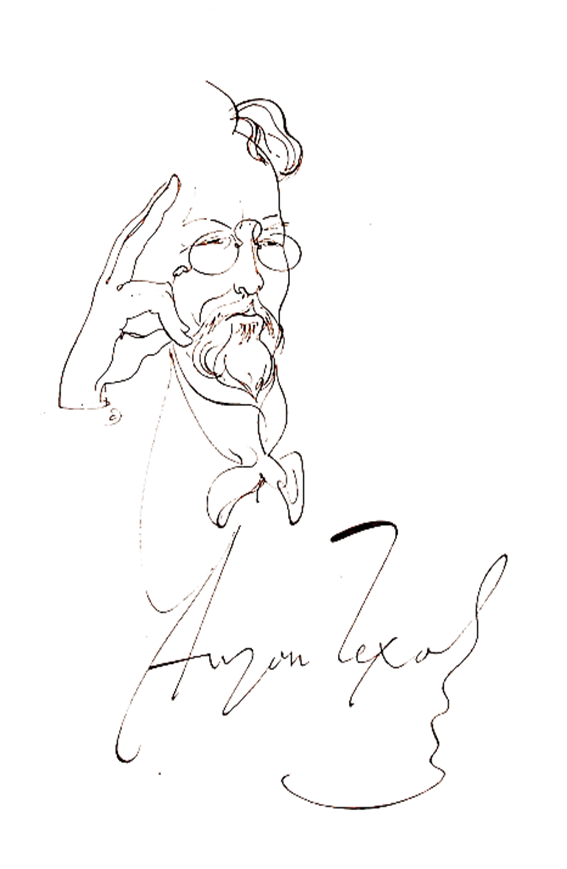 «Куда бы я ни поехал — за границу ли, в Крым или на Кавказ, — Таганрога я не миную».
Конец
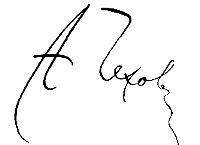